Slides to accompany
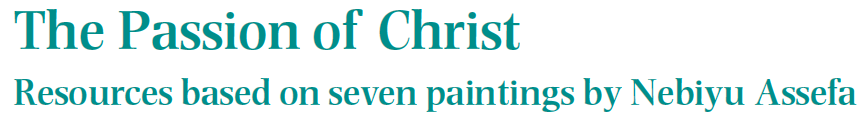 First published by ROOTS for Churches in Issue 100 March-April 2019.
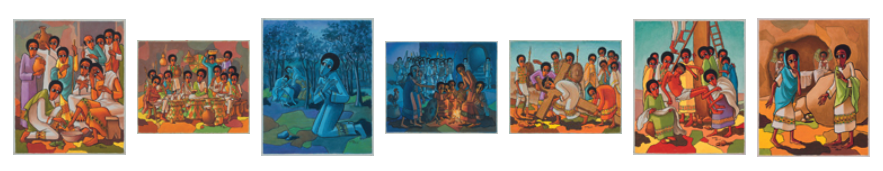 ©ROOTS for Churches Ltd. Resources to use with these paintings are at www.rootsontheweb.com/passionofchrist2019
©ROOTS for Churches Ltd. Resources to use with these paintings are at www.rootsontheweb.com/passionofchrist2019
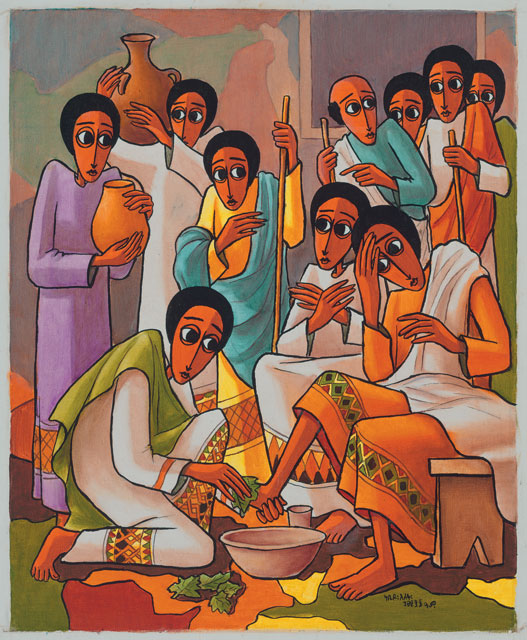 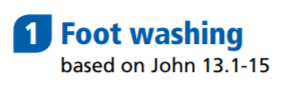 ©ROOTS for Churches Ltd. Resources to use with these paintings are at www.rootsontheweb.com/passionofchrist2019
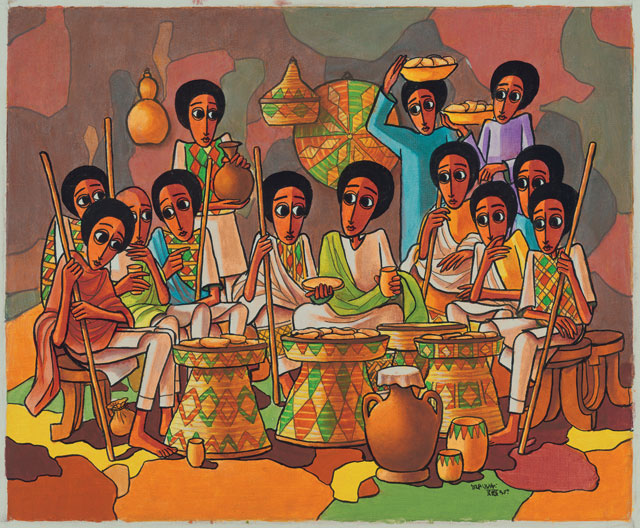 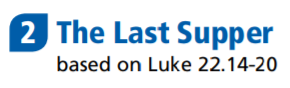 ©ROOTS for Churches Ltd. Resources to use with these paintings are at www.rootsontheweb.com/passionofchrist2019
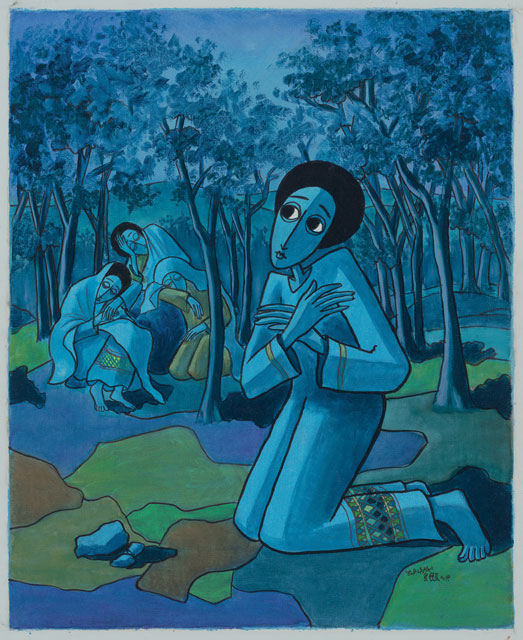 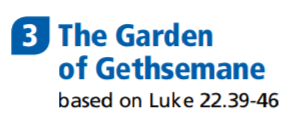 ©ROOTS for Churches Ltd. Resources to use with these paintings are at www.rootsontheweb.com/passionofchrist2019
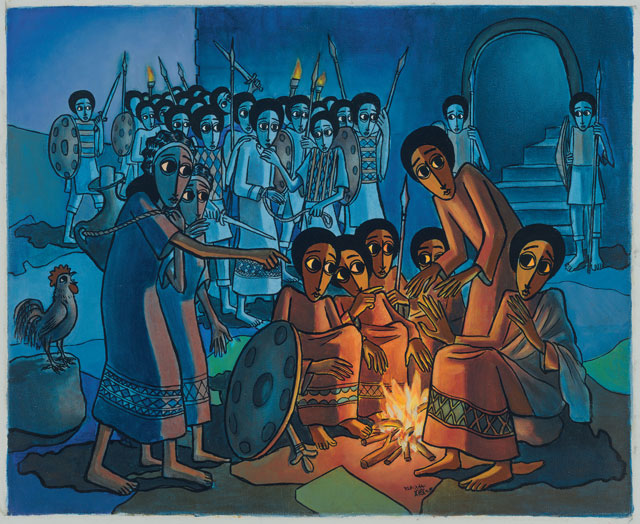 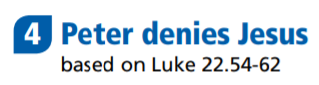 ©ROOTS for Churches Ltd. Resources to use with these paintings are at www.rootsontheweb.com/passionofchrist2019
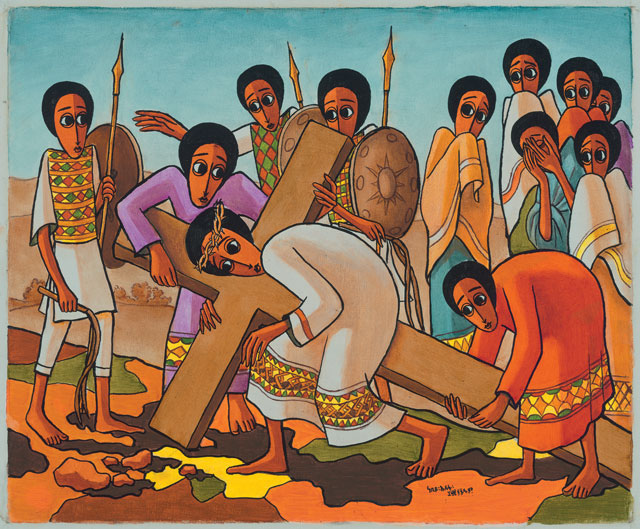 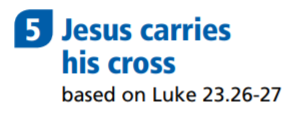 ©ROOTS for Churches Ltd. Resources to use with these paintings are at www.rootsontheweb.com/passionofchrist2019
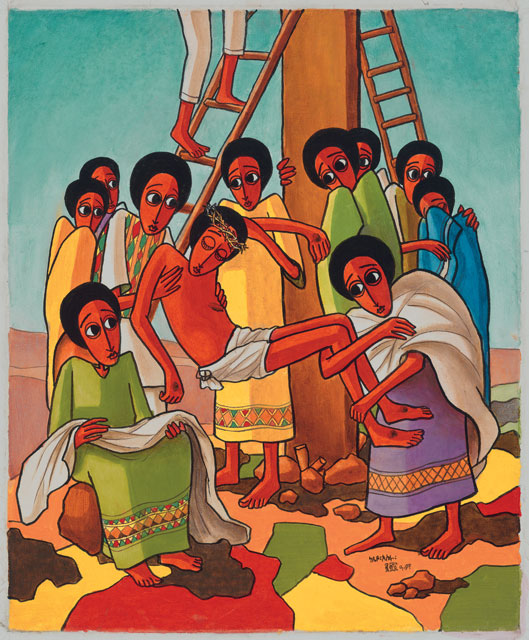 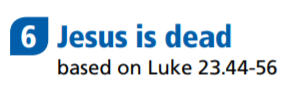 ©ROOTS for Churches Ltd. Resources to use with these paintings are at www.rootsontheweb.com/passionofchrist2019
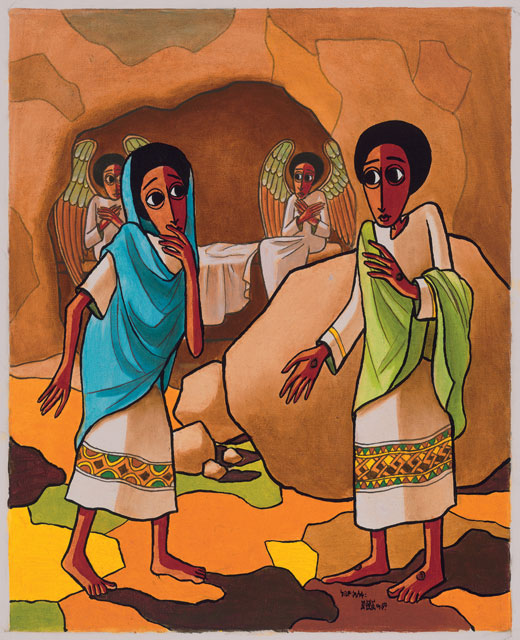 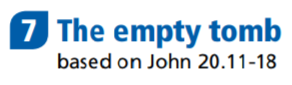